Iterations
Iterations
Nov 2017
3H Q12
SAM
1H Q19
Nov 2018
3H Q15
SAM 1H Q19
Iterations
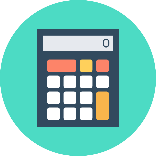 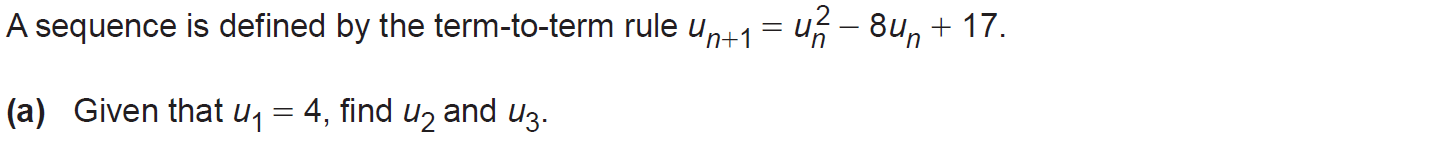 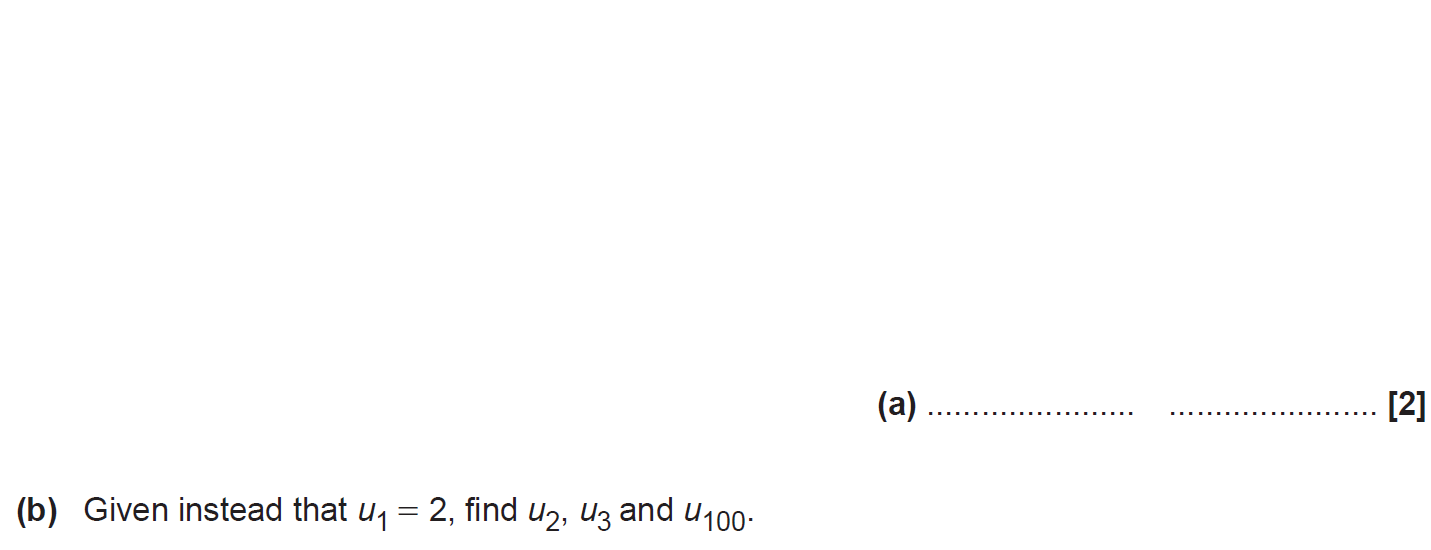 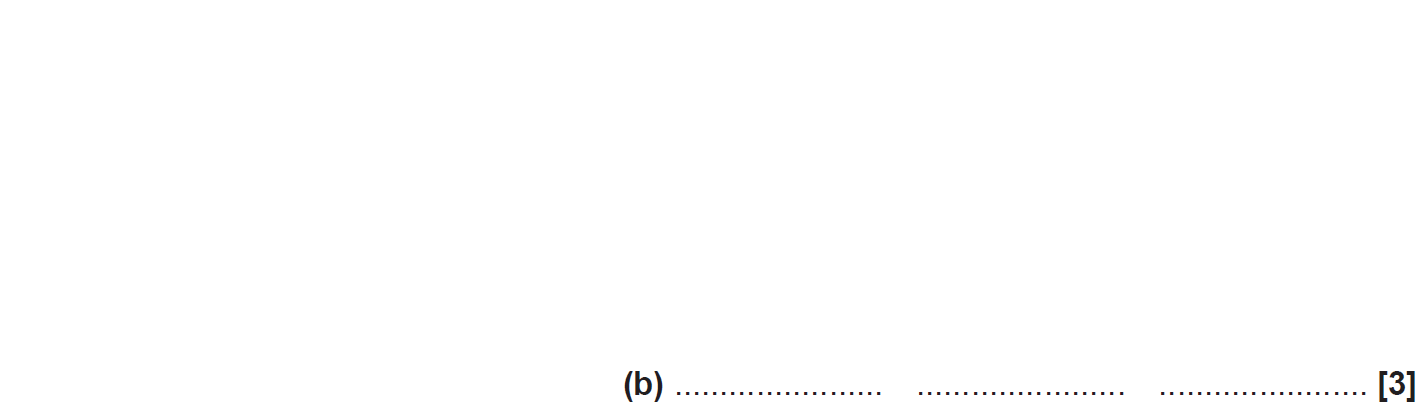 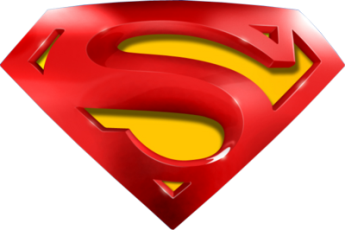 SAM 1H Q19
Iterations
A
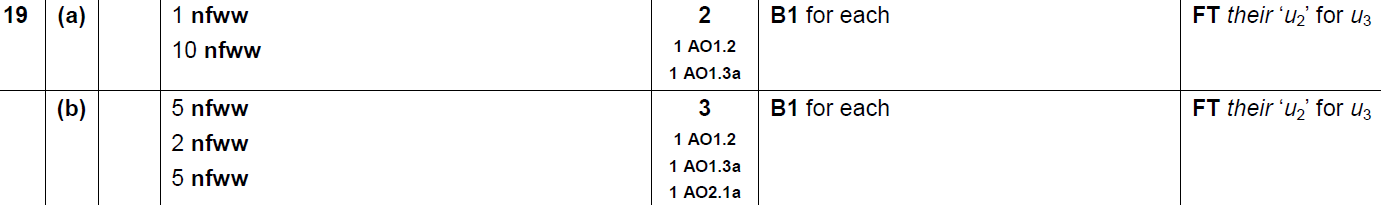 B
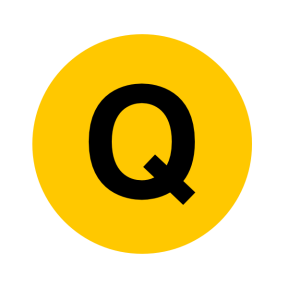 Nov 2017 3H Q12
Iterations
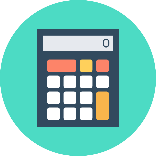 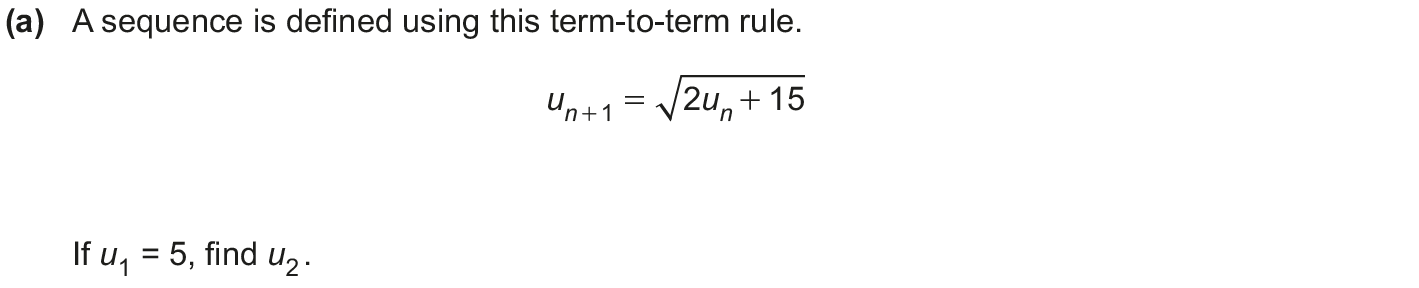 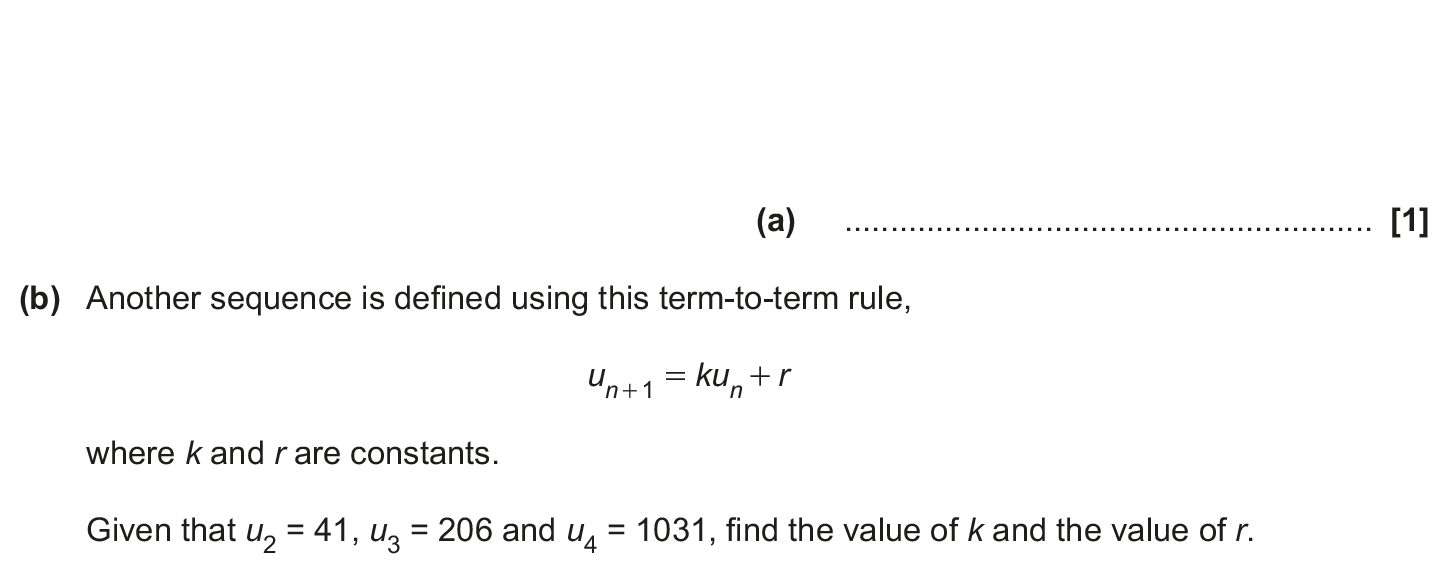 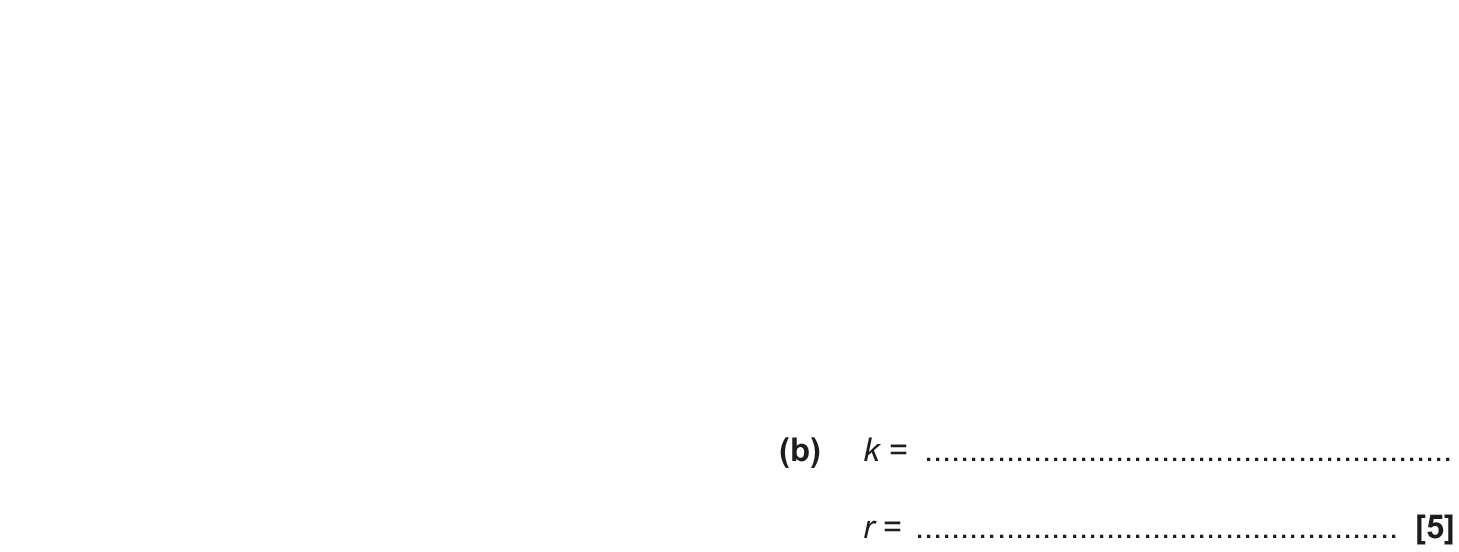 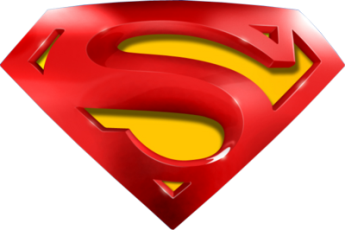 Nov 2017 3H Q12
Iterations
A
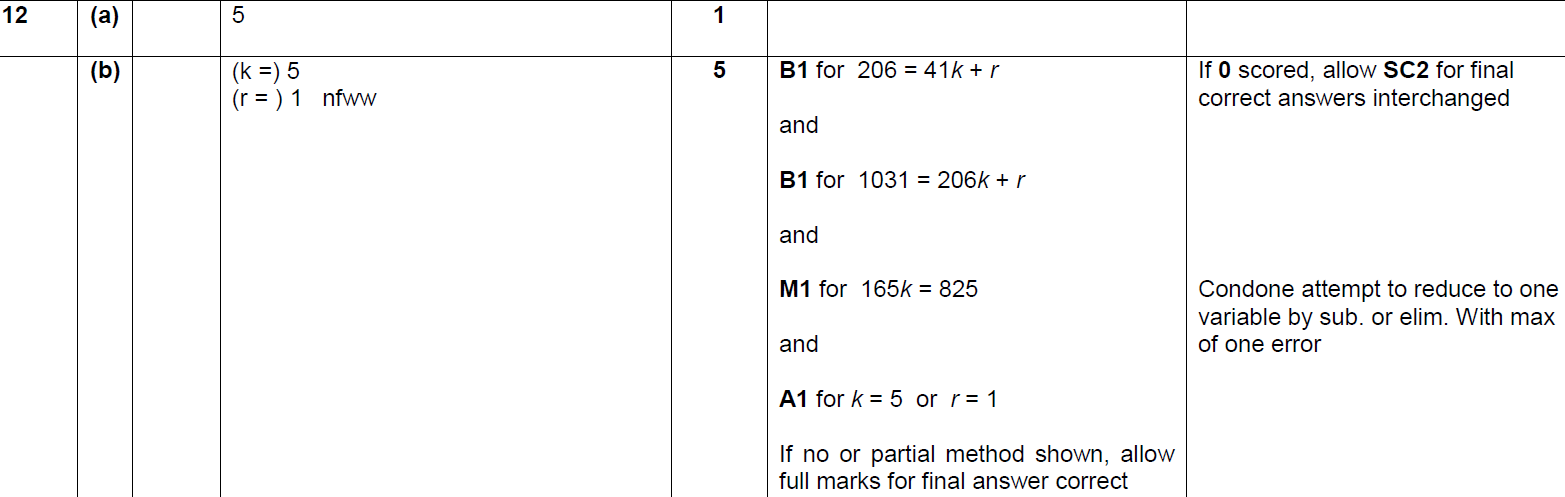 B
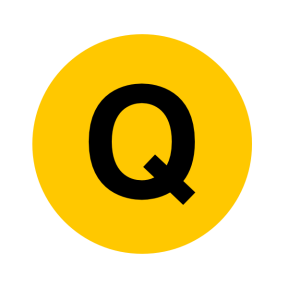 Nov 2018 3H Q15
Iterations
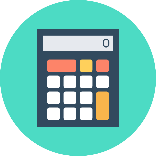 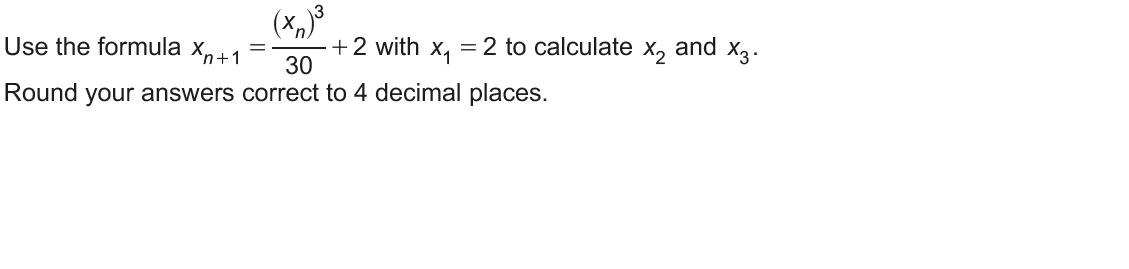 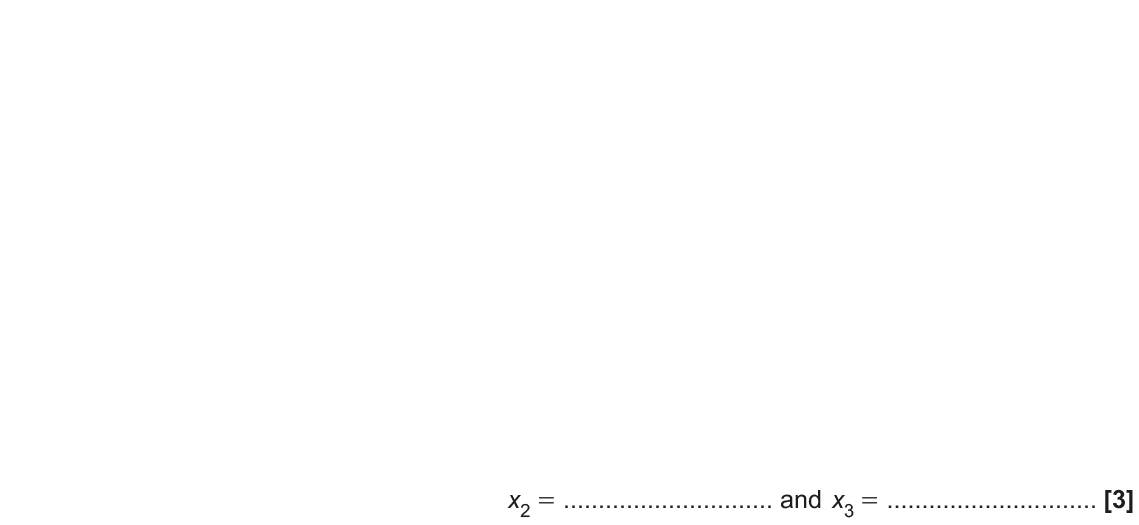 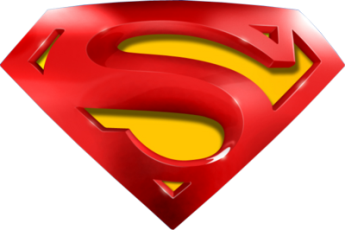 Nov 2018 3H Q15
Iterations
A
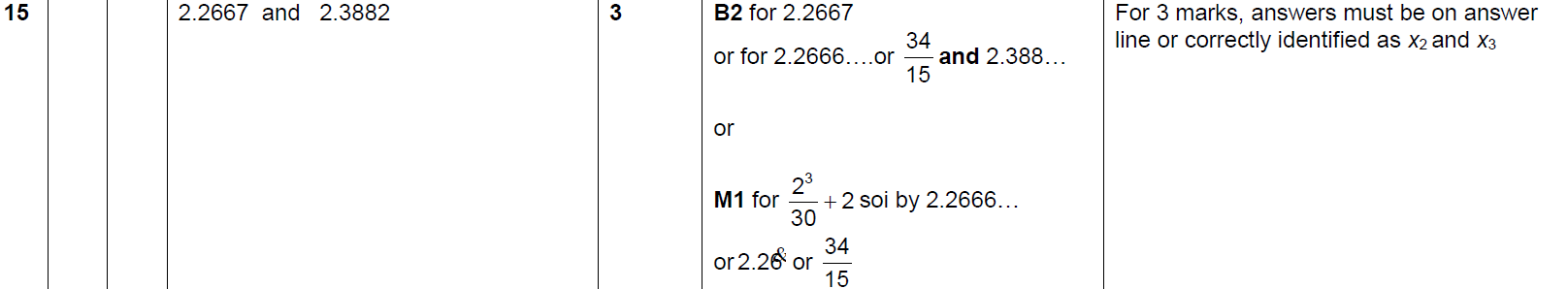 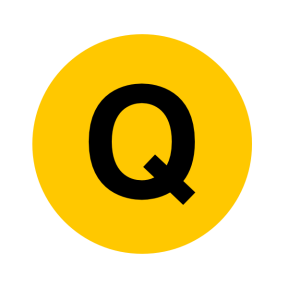